State of NevadaDepartment of Business & IndustryDivision of Mortgage Lending
Information for 
Newly Licensed
Mortgage Brokers
Registered through NMLS (Registry)
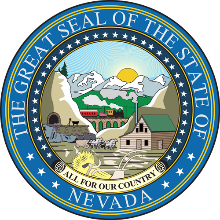 The “Information for Newly Licensed Mortgage Brokers” presentation material is current as  of June 2016, the day it was posted. This presentation does not represent legal interpretation, guidance or advice of the Division. While efforts have been made to ensure accuracy, only the rule and its Official Interpretations can provide complete and definitive information regarding requirements.
The Division of Mortgage Lending
The Division of Mortgage Lending has the general duty to regulate and exercise supervision over the activities of mortgage brokers, mortgage bankers, mortgage agents, escrow agencies, escrow agents, mortgage servicers, covered service providers and their agents, and mortgage servicers in the State of Nevada.
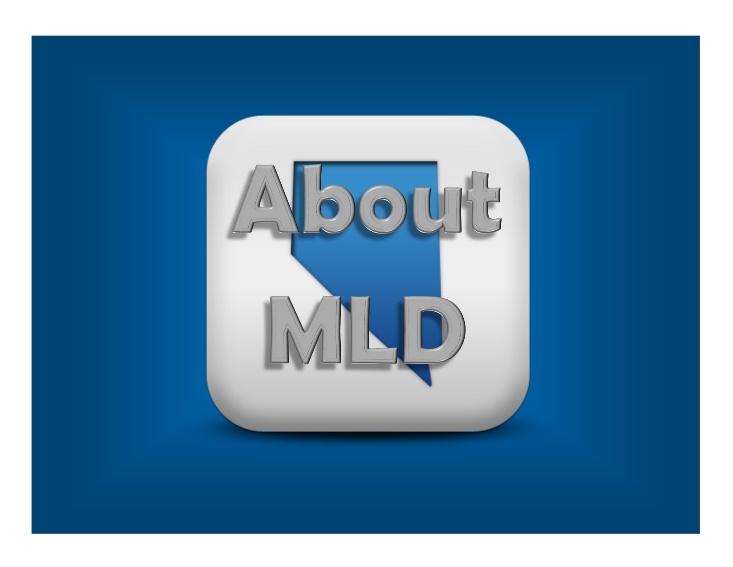 Our mission is to promote and grow Nevada’s non-depository mortgage lending and related industries through reasonable and firm, but fair, implementation and enforcement of our laws; to protect industry and consumer interests and safeguard the public trust by creating a regulatory climate that fosters a competitive level playing field and advances professionalism, education, compliance, and ethics in the mortgage lending and related industries and to provide a thorough and fair consumer complaint resolution process.
2
Become Familiar with the 
MLD Website
www.mld.nv.gov
Our website is a great resource tool!
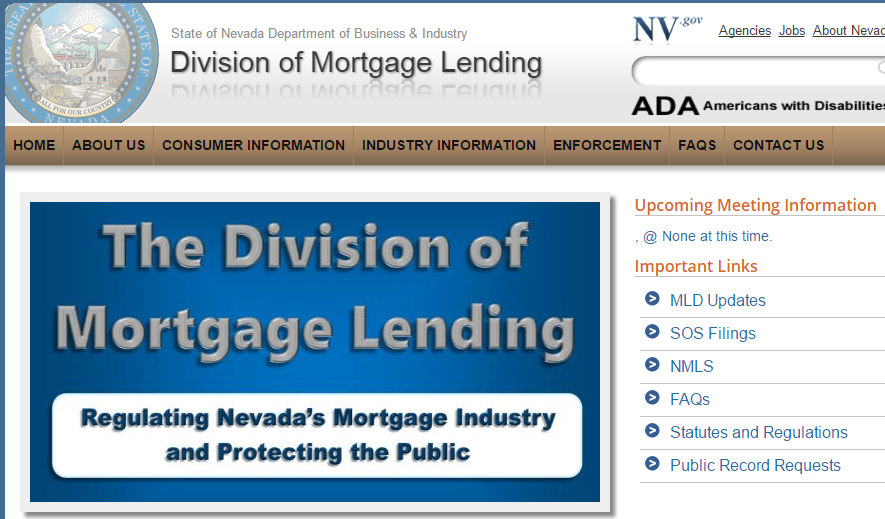 On our website, you will find:
MLD Updates
Press Releases
Many valuable resources for Mortgage Brokers such as forms, instructions, and informational brochures
Fee Schedules
Education Information
Enforcement Information
Links to 
NMLS (Registry)
Statutes and Regulations
Licensees
Secretary of State (SOS) Filings
Our email address
FAQ
3
Communications with MLD
The MLD website provides important updates as they become available.  Be sure to visit the website frequently to stay informed of recent changes or activity.
Still have questions…?
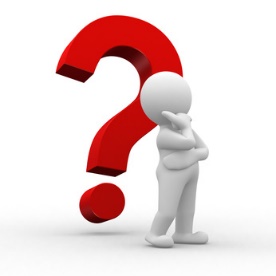 Mortgage Agents should seek guidance from a Qualified Employee. 
----------
Qualified Employees should seek help from corporate compliance or, for individually owned businesses, from the owner/president.
----------

Any questions for the Division of Mortgage Lending must be submitted in writing to our MLD Information email address:
MLDInfo@mld.nv.gov
4
Broker vs. Banker?
A Mortgage Broker means a person who, directly or indirectly:
holds himself or herself out for hire to serve as an agent for any person in an attempt to obtain a loan which will be secured by a lien on real property.
holds himself or herself out for hire to serve as an agent for any person who has money to lend, if the loan is or will be secured by a lien on real property.
holds himself or herself out as being able to make loans secured by liens on real property.
are able to buy or sell notes secured by liens on real property.
are able to offer for sale in this State any security which is exempt from registration under state or federal law and purports to make investments in promissory notes secured by liens on real property.
can also be licensed as a Mortgage Banker.  








Per NRS 645B.0127
A Mortgage Banker is a person who, directly or indirectly,:
holds himself or herself out as being able to buy or sell notes secured by liens on real property; or
holds himself or herself out as being able to make loans secured by liens on real property using his or her own money; and
does not engage in any other act or transaction described in the definition of “Mortgage Broker”, unless the person is also licensed as a Mortgage Broker
negotiates, originates, makes, or offers to negotiate, originate, or make commercial mortgage loans as an agent for or on behalf of an institutional investor; and
does not engage in any other act or transaction described in the definition of “Mortgage Broker”
does not make a loan secured by a lien on real property using his or her own money if any portion of the money that is used to make the loan is provided by another person who acquires ownership of or a beneficial interest in the loan.
The term includes a wholesale lender.




Per NRS 645E.100
5
Sharing Office Space
A Mortgage Broker may share office space with any other business if each business has a designated space within the office space and each business is separately identifiable by a sign or other method of identification within the office space.
A Mortgage Broker may share office space with a business licensed as a Real Estate Broker or Real Estate Salesperson if…
each business has separate and distinct office space and signs which are easily navigated by customers.

each business operates as a separate legal entity.

each business maintains separate accounts, books, and records.

each business maintains separate licenses, AND…

the businesses are subsidiaries of the same parent corporation or are otherwise affiliated businesses.

NAC 645B.032
6
Branch Offices
If a Mortgage Broker will conduct business in this State at one or more branch offices, the Mortgage Broker must apply for a license for each branch location.
The fees for filing for a license at a branch office are separate from the fees involved in filing for a principal office.
The fees for having a license issued for a branch office are separate from the fees involved for having a license issued for a principal office.
The fees for renewing a license at a branch office are separate from the fees involved in renewing a license for a principal office.
Among other requirements associated with filing for a branch license, a qualified employee must be designated to manage and supervise the branch office and be approved by the Commissioner.  The Commissioner will not approve a qualified employee to manage a branch office if the qualified employee manages or has been designated and approved to manage another office.
The Mortgage Broker is responsible for and must supervise each branch office as well as each qualified employee and Mortgage Agents.
If any material change occurs at a principal or branch office, it must be reported to the Commissioner at least 30 calendar days before the change.
The location of a branch office cannot change until the Commissioner has approved the transfer.
Any branch office closure requires the Mortgage Broker to return his or her original license certificate and receive the Commissioner’s approval of the closure.

NRS 645B.050;  NAC 645B.030;  NAC 645B.057
7
Office Closure
A Mortgage Broker may not close his or her principal office or a branch office until:
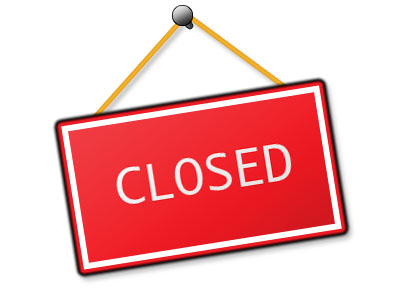 the Mortgage Broker has returned his or her license; and
the Commissioner has approved the closure.
The request for approval of the closure of the principal office of the Mortgage Broker or a branch office must contain the following information:

The status of any incomplete applications for mortgage loans and the manner in which the loans will be finalized;
An accounting of any trust account maintained by the Mortgage Broker and the plan for distribution of money in the account;
If any Mortgage Agent associated with or employed by the Mortgage Broker has been terminated, evidence of the termination; and
In regard to the records of the Mortgage Broker maintained, the address where the records will be maintained and the name, telephone number, and mailing address of the person who will be responsible for the maintenance of the records.

NAC 645B.057

The Request for Approval to Close Office/Surrender License form can be found on the Division’s Website:  www.mld.nv.gov
8
Information for Employing or Associating with Mortgage Agents
A Mortgage Agent is an employee of a Mortgage Broker who is authorized by the Mortgage Broker to engage in any activity that would require that person to be licensed as a Mortgage Broker if not employed by a Mortgage Broker.
The term includes, but is not limited to, a residential mortgage loan originator.
Mortgage Agents can only be associated with or employed by a Mortgage Broker at one licensed office location and not with any other Mortgage Broker or any other entity.
Mortgage Agents must satisfy educational and examination requirements.
An Agent cannot originate a mortgage loan until they are licensed and registered with the Registry.
All Mortgage Agents employed by or associated with the Mortgage Broker must be named individually or as a group, such as “All Employed or Associated Mortgage Agents” on the Mortgage Broker’s surety bond.
Mortgage Brokers are responsible for supervision and control over the activities of his or her Mortgage Agents.
Mortgage Agents must demonstrate a fiduciary obligation to the client acting in the client’s best interest.

NRS 645B.0125;  NRS 645B.0147;  NRS 645B.400;  NRS 645B.450;  NAC 645B.030;  NAC 645B.062;  NAC 645B.300
9
Information for Employing or Associating with Mortgage Agents
When employing or associating with a Mortgage Agent, Mortgage Brokers must:
verify that the Mortgage Agent is licensed
enter its sponsorship of the Mortgage Agent with the Registry if required
notify the Division of its sponsorship if not required by the Registry
make copies of chapter 645B of NAC and 645B of NRS available to Mortgage Agents.
provide for continuing education for Mortgage Agents.
spend a sufficient amount of time in the office where the Mortgage Agent is working.
If a Mortgage Broker has terminated a Mortgage Agent, the Mortgage Broker must, within 3 business days of the termination date:
remove its sponsorship of the Mortgage Agent from the Registry
deliver to the Division and to the Mortgage Agent’s last known residence address a written statement which includes the name, address, license number of the Mortgage Agent, and statement of the circumstance of the termination if not required to be registered by the Registry

NRS 645B.450;  NAC 645B.310
10
Supervision of Mortgage Agents
A Mortgage Broker must exercise reasonable supervision and control over the activities of his or her Mortgage Agents.  
Supervision and control should include:
a reasonable effort by the Mortgage Broker to investigate the background and experience of prospective Mortgage Agents and only hire Agents whose background and experience indicate that the person is trustworthy and competent.
the establishment of written policies and procedures for the Mortgage Agents.
the Mortgage Broker following the established policies and procedures, written and oral, relating to the supervision and training of Mortgage Agents as well as his or her own activities.
a system of review for compliance of policies and procedures.
training in the requirements of statutes and regulations for both the Mortgage Broker and the Mortgage Agents.
the establishment of a system of reporting to the Division any fraudulent activity engaged in by any of the Mortgage Agents.
the establishment of a system to review, oversee, and inspect the activities of the Mortgage Agent.

NAC 645B.310
11
Supervision of Mortgage Agents -Establishing a System to Review, Oversee, and Inspect Activities
Mortgage Brokers are responsible for the activity of their Mortgage Agents.  Mortgage Brokers need to establish a system that includes but is not limited to the oversight and inspection of the following:
Transactions handled by the Mortgage Agents
Communications between Mortgage Agents and a party to a transaction
Documents prepared by the Mortgage Agents that may have a material effect upon the rights or obligations of a party to a transaction
The handling by the Mortgage Agents of any fee, deposit, or money paid to the Mortgage Broker, Mortgage Agents, or held in trust
Review of a Mortgage Agent’s work that is under examination by the Commissioner
Verifying that Mortgage Agents are maintaining/updating NMLS (Registry) records
Verifying that Mortgage Agents are reviewing and updating NMLS prior to executing an annual renewal attestation.

Mortgage Brokers need to act upon any allegations of misconduct by a Mortgage Agent.

NRS 645B.460;  NAC 645B.310
12
Transactions Involving Private Investors
A private investor is defined as an investor who is a natural person and who provides his or her own money for investment in a loan secured by a lien on real property.

A Mortgage Broker or Mortgage Agent shall not accept money from a private investor to acquire ownership of or a beneficial interest in a loan secured by a lien on real property unless:
The private investor and the Mortgage Broker or Mortgage Agent sign and date a disclosure form.  
The Mortgage Broker or Mortgage Agent gives the private investor the original disclosure form.

A private investor and a Mortgage Broker or Mortgage Agent must sign and date a separate disclosure form for each loan in which the private investor invests his or her money.  A Mortgage Broker or Mortgage Agent can not act as the attorney-in-fact or the agent of a private investor with respect to the signing or dating of any disclosure form.

A Mortgage Broker or Mortgage Agent must not accept money from a private investor to acquire ownership of or a beneficial interest in a loan secured by a lien on real property, unless the private investor is given a written form by which the he or she may request that the Mortgage Broker authorize the Commissioner to release the Mortgage Broker’s financial statement to the private investor.  Such a form must be given to the private investor for each loan.   If the private investor, before giving money to the Mortgage Broker for the loan, requests the release of a financial statement, the Mortgage Broker and his or her Mortgage Agents shall not accept money from the private investor for that loan until the Mortgage Broker receives notice from the Commissioner that the financial statement has been released to the private investor.

NRS 645B.01305;  NRS 645B.185
13
Transactions Involving Private Investors - continued
The Division of Mortgage Lending has updated and revised the disclosure forms required to be provided to a private investor.  The available forms make the required disclosure easier to understand and comply with existing law.

The forms are divided into forms A, B, C, D, and E.

Forms A, B, and D are required to be provided to a private investor when he or she is providing money to invest in or make a new loan.

Forms A, C, and E are required to be provided to a private investor when he or she is providing money to invest in or acquire ownership of an existing loan.

The Authorization to Release Financial Statement and Power of Attorney forms are also found on the Division’s Website.
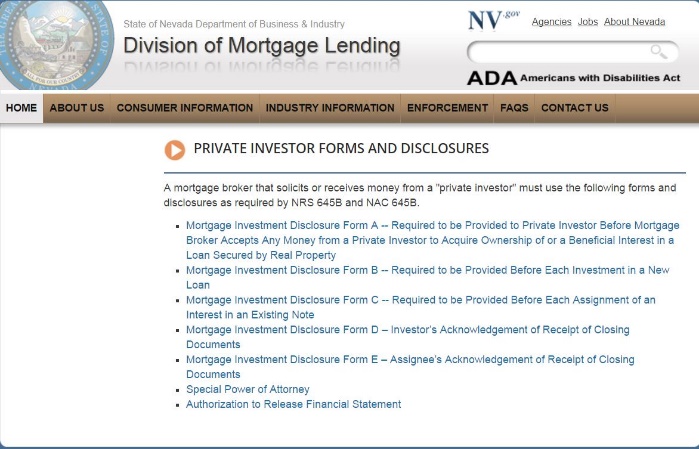 14
File Retention
Records of all activity relating to completed mortgage transactions need to be retained for at least four years after the date of the last activity relating to the transaction. 
Applications for mortgages that were denied or withdrawn must be retained for at least one year.



Files may be retained in an electronic format if:
the records are maintained and made available to the Commissioner or his or her designee in a software format that allows the Commissioner or his or her designee complete access to all records.
the Commissioner or his or her designee has the ability to download and print, from all office locations of the Mortgage Broker, any or all of the records upon request.
the Mortgage Broker provides in printed form any or all of the records maintained in an electronic format upon request by the Commissioner or his or her designee within 24 hours.
the records are maintained on a media that:
is not erasable
does not allow changes to a document stored on the media
is consistent with the minimum standards of quality approved by the National Institute of Standards and Technology or the Association for Information and Image Management
contains written authentication identifying the electronic record as an exact, unaltered copy of the document which the record purports to be.

NAC 645B.077
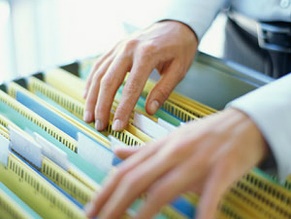 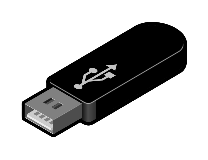 15
Loan Files Need to be Complete
For loans secured by a dwelling or commercial property, loan files need to be complete and should include but not be limited to the following information if applicable:
The real estate contract
Escrow instructions
The preliminary title report
The loan application with any attachments or supplements
An appraisal report or any other independent assessment of the value of the mortgage property
Any verification of representations made by the consumer on the application for a mortgage
A credit report
Any commitments made by the lender to the consumer, including any guarantee on certain interest rates or commitment to fund the loan
Any disclosures required by state or federal law




NAC 645B.072
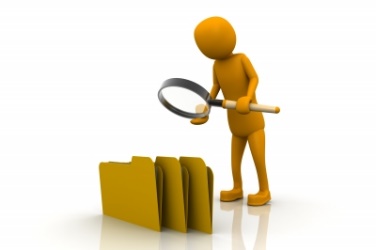 16
Monthly Activity Reports (MAR)
Monthly reports specifying the volume of loans need to be submitted to the Commissioner by the 15th day of the following month.
The report should specify the volume of loans arranged by the Mortgage Broker for the month or state that no loans were arranged.
Reports must be submitted as an e-mail attachment in Excel format (Excel 1997-2003) and cannot be submitted in any other format.
Monthly reports must be emailed to marlv@mld.nv.gov.
Closed mortgage loan transactions must be represented on one report, by branch, clearly identifying the NMLS Branch Identification number.  If not on NMLS, the branch address must be listed for reference.
If a licensee also holds a mortgage banker license at the same location, two reports are required showing loans funded under each license.
The MLD website has a link to Instructions for Filing Monthly Activity Reports as well as MLD Form 503 – the revised Monthly Activity Report Form.

NAC 645B.070
Monthly reports are often overlooked by new licensees; however, they are required.
17
Advertising
Newly licensed Mortgage Brokers must submit proposed advertisements to the Commissioner for approval for the twelve month period following initial licensure.
The Advertisement Submission Form can be found on the MLD website.  The final version of the advertisement must be attached to the submission form.  Any advertisements not in English must be accompanied with a translation during submission.
A licensee can only represent activities for which he or she is licensed.
If advertising jointly with another company licensed as a contractor, real estate broker, or real estate salesperson, the advertisement must be presented in such as way that each business is disclosed separately and the cost of the advertisement is proportional.
Be sure to review the Advertisement Submission Form on the MLD website for a list of what advertising needs to be approved and what advertising does not need approval.

NRS 645B.189;  NAC 645B.240
18
Advertisement Disclosures
Advertising material that simulates the appearance of a check or a communication from a governmental entity, or an envelope containing a check or a communication from a governmental entity is not to be used unless the words:

“THIS IS NOT A CHECK”
“NOT NEGOTIABLE”
“THIS IS NOT A GOVERNMENTAL ENTITY”

appear prominently on the envelope and any material that simulates the appearance of a check or a communication from a governmental entity.

If the material simulates the appearance of a check, the material can not contain an American Bankers Association number, microencoding, or any other marks intended to create the appearance that the material is a negotiable check.


Advertisements must not refer to an existing lender or financial institution, other than the Mortgage Broker or Mortgage Agent himself or herself, on any advertising material without a written consent of the lender or financial institution.

NAC 645B.240
19
Advertising on the Internet
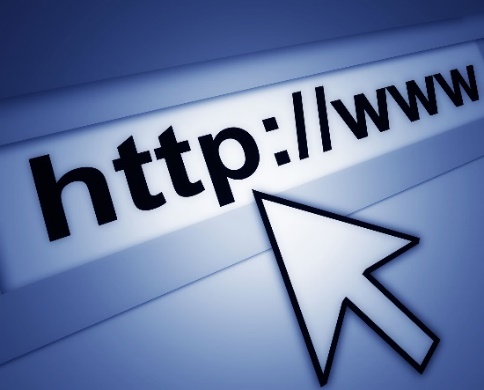 All advertisements including those on the Internet, must include:
The complete name of the Mortgage Broker or Mortgage Agent that appears on the Mortgage Broker or Mortgage Agent license
If the advertisement is for a Mortgage Agent, they must include the name of the Mortgage Broker with whom they are associated
The address, telephone number, and the license number on file of the Mortgage Broker or Mortgage Agent
Licensed activity needs to be described in nontechnical terms
Notification to the user that he or she is leaving the Mortgage Broker’s website if a link on the site links the user to websites of another commercial enterprise


NAC 645B.240
20
Annual Financial Statements
A Mortgage Broker is required to submit a financial statement to the Commissioner no later than 90 days after the last day of the Mortgage Broker’s fiscal year.
The statements must be prepared by an independent certified public accountant who holds a valid license to practice in Nevada or in any other state.
If the Mortgage Broker maintains trust accounts as defined in NRS 645B.175.1 or NRS 645E.430.1, the financial statement must be audited.
If a Mortgage Broker’s financial statement is not required to be audited, but the Mortgage Broker is required to maintain one or more trust or escrow accounts pursuant to NRS 645B.175.4, those accounts must be audited.
Submission of financial statements is done through NMLS.
Paper submissions are not accepted.
Financial statements should be submitted on a single PDF file through NMLS.
Instructions can be found through the NMLS Resource Center page.  A link to this page can be found on the MLD website.

NRS 645B.085
21
CPA and AG Assessments
Pursuant to NRS 645B.075 each Mortgage Broker shall pay the assessment levied pursuant to NRS 645F.180.
Pursuant to NRS 645F.180 the Commissioner may employ or contract with a certified public account to review and conduct independent audits and examinations of escrow agencies, mortgage brokers, and mortgage bankers.  The Commissioner shall levy an assessment upon each licensed escrow agency, mortgage broker, and mortgage banker to cover all the costs related to the employment of or the contract with the certified public accountant and the performance of the audits and examinations.
Pursuant to NRS 645F.290 the Commissioner shall collect an assessment pursuant to this section from each Mortgage Broker that is supervised pursuant to chapter 645B of NRS. 
The amount assessed must not exceed the amount necessary to recover the cost of legal services provided by the Attorney General.

NRS 645B.075; NRS 645F.180; NRS 645F.290
22
Transfers and Change of Control Notification
The person who acquires stock resulting in a change of control of the Mortgage Broker must apply to the Commissioner for approval of the transfer.  

A change of control is a transfer to voting stock resulting in giving a person, directly or indirectly, the power to direct management and policy; or a transfer of at least 25% of the outstanding voting stock of the Mortgage Broker

The Commissioner must be notified in writing of a transfer of 10% or more of outstanding voting stock of a Mortgage Broker at least 15 days before such a transfer and must approve a transfer of voting stock if it constitutes a change of control.

The person who acquires stock resulting in a change of control shall apply to the Commissioner for approval of the transfer.  The application must contain information showing that the requirements for obtaining a license will be satisfied after the change of control.  

The Application for Change of Control form is on the MLD web site along with additional forms that need to be completed in this process.


NRS 645B.095
23
Home-Based Business
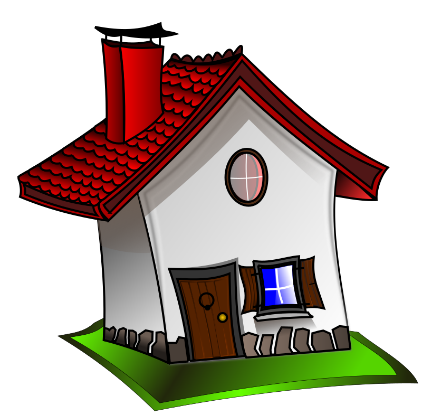 Licensees may apply for a Home-Based Business using the application form found on the MLD website.
Any licensee applying to conduct business from home must understand, acknowledge, and agree that he or she:

is responsible for all costs associated with operating a branch office, and all agreements for office space must reflect the name of the company.
will abide by all local ordinances and applicable HOA rules pertaining to a home-based business.
can not employ any Mortgage Agents or associated covered service providers.
will designate and furnish space within the home for the sole purpose of conducting business.
will secure all loan files and personal information in locking filing cabinets within the space designed for conducting business.
will comply with the Gramm-Leach-Bliley Act.
will allow for the inspection of the home-based business as requested by the Commissioner.  A minimum of two examiners or investigators will be assigned.

MLD Form 501 Rev.7/15/2015
24
Education Requirements
To renew a license as a Mortgage Broker:
The licensee must submit to the Commissioner satisfactory proof that the licensee attended at least 10 hours of approved courses of continuing education during the twelve months immediately preceding the date on which the license expires.
If the licensee is NOT a natural person, the licensee must submit to the Commissioner satisfactory proof that each natural person who supervises the daily business of the licensee attended at least 10 hours of approved courses of continuing education during the twelve months immediately preceding the date on which the license expires.
The ten hours of approved courses must be comprised of
three hours of federal laws and regulations relating to mortgage lending;
two hours of ethics, which must include, without limitation, instruction on fraud, consumer protection and fair lending issues;
two hours of training relating to lending standards for nontraditional mortgage products; and
Three hours of Nevada laws and regulations.

An “approved course” means a course of education that has been reviewed and approved by the Registry.

NRS 645B.051;  NAC 645B.373
25
Examination Expectations
Mortgage Brokers must permit an examination of his or her books and affairs, and within a reasonable time, furnish any information or make any report that may be required by the Commissioner or his or her designee.

For on-site examinations, adequate office space and necessary office equipment such as a computer, printer, copy machine, and desk/workspace should also be provided.

All original books, papers and data, or copies thereof that reflect the financial condition of the Mortgage Broker need to be held and accessible at the office associated with the transactions occurring there. Such records should include but not be limited to:

books or records that evidence compliance with federal and state laws and regulations;
a copy of each item of advertising material that was published or distributed by or on behalf of the Mortgage Broker;
a copy of any written complaint against the Mortgage Broker, together with all correspondence, notes, responses, and other related documentation;
all checkbooks, check registers, bank statements, deposit slips, withdrawal slips, cancelled checks, and other records that relate to the business of the Mortgage Broker;
copies of all federal tax withholding forms, reports of income for federal taxation and evidence of payments to all employees, independent contractors, and other persons that worked for the Mortgage Broker;
copies of all documents evidencing a contractual relationship between the Mortgage Broker and any third party provider of services related to mortgages including contracts, invoices, billings, and remittances to the provider by or on behalf of the Mortgage Broker;
copies of all material correspondence related to the business of the Mortgage Broker including emails; and
copies of all reports, audits, examinations, inspections, reviews, investigations, or other similar activity performed by any third party, including any regulatory or supervisory authority.

NAC 645B.066;  NAC 645B.072
26
Examinations - Fees
The Division conducts, at a minimum, annual examinations to verify compliance with state and federal laws.
A rating of 1-5 is issued upon completion of the examination. 
Pursuant to NAC 645B.060 the Division shall bill the Mortgage Broker $60 per hour for the examination.  Billable hours include travel time to the licensee’s office.  Please note, not all examination hours take place at the Mortgage Broker’s office.  Review of the Division files, report writing and required research may take place at the Division.
The Commissioner may charge a fee equivalent to the estimated or actual fee charged to the Division for the time of an attorney required in any examination, investigation, or hearing conducted.
The fee must be paid within 30 calendar days after the date of the invoice.

NAC 645B.060
27
Examination Ratings
Upon completion of an examination of a Mortgage Broker, the examiner will rate the Mortgage Broker on a scale of 1 to 5, as follows:
The Mortgage Broker and the management of the Mortgage Broker have demonstrated a high degree of compliance with applicable laws and regulations.  A rating of “1” may be given if there is a minor violation or deficiency, but only if the Mortgage Broker acted to correct the violation or deficiency immediately and the action taken by the Mortgage Broker is likely to prevent future violations.
1
The Mortgage Broker and the management of the Mortgage Broker have demonstrated substantial compliance with applicable laws and regulations and that any deficiencies noted in the report  made by the examiner can be corrected by the Mortgage Broker with a minimum of regulatory supervision.  A rating of “2” may be given if there is more than one minor violation or deficiency, but only if the Mortgage Broker acted to correct the violations or deficiencies immediately and the action taken by the Mortgage Broker is likely to prevent future violations or deficiencies.
2
The Mortgage Broker and the management of the Mortgage Broker have demonstrated less than satisfactory compliance with applicable laws and regulations and that regulatory supervision is required for the correction of the violations and deficiencies noted in the report made by the examiner.  A rating of “3” may be given if there were minor violations or deficiencies from a previous examination that were not corrected.
3
NAC 645B.067
28
Examination Ratings (continued)
The Mortgage Broker and the management of the Mortgage Broker have demonstrated less than satisfactory compliance with applicable laws and regulations and that immediate remedial action is required for the correction of the violations and deficiencies noted in the report made by the examiner.  The Mortgage Broker will be subject to close regulatory supervision, and the examiner will recommend disciplinary action against the Mortgage Broker to the Commissioner.
4
The Mortgage Broker and the management of the Mortgage Broker have demonstrated unsatisfactory compliance with applicable laws and regulations and that immediate remedial action is required for the correction of the violations and deficiencies noted in the report made by the examiner.  Action could include the Commissioner taking possession of the business and assets of the Mortgage Broker.  The examiner will recommend disciplinary action against the Mortgage Broker to the Commissioner.
5
NAC 645B.067
29
Administrative Actions
Avoid administrative actions by diligently following all requirements, statutes, and regulations.  Again, the MLD website is a terrific resource for information, forms, statutes & regulations, and updates.  

Be aware that pursuant to NRS 645B.670, for each violation committed by a Mortgage Broker:
	The Commissioner may impose upon the 	Mortgage Broker an administrative fine of not 	more than $25,000, may suspend, revoke, or 	place conditions upon the Mortgage Broker’s 	license, or may do both.








NRS 645B.670
30
Renewing a Mortgage Broker License
A Mortgage Broker’s license expires annually on December 31st unless it is renewed.
The renewal application process begins on November 1st and continues through December 31st. 
When applying for a Mortgage Broker license renewal, some of the items the Mortgage Broker will need to provide include:
An application for renewal
The fee required to renew the license
Proof that he or she has met all continuing education requirements
All other information required by the Commissioner or, if required, by the Registry
Remember that the principal office and each branch office require a separate license.  

If the licensee fails to submit any item required within the November 1st through December 31st time period, the license is cancelled as of December 31st.

NRS 645B.050
31
Division of Mortgage LendingContact Information
Office of the Commissioner
3300 West Sahara Avenue, Suite 285
Las Vegas, NV 89102
(702) 486-0782
(702) 486-0785 (fax)

Carson City Office
1830 College Parkway, Suite 100
Carson City, NV 89706
(775) 684-7060
(772) 684-7061 (fax)

Division’s Website			Division’s email
		   mld.nv.gov			mldinfo@mld.nv.gov
32